Resource-efficient Cryptography for Ubiquitous Computing
Elif Bilge Kavun

Summer School on Real-world Crypto and Privacy
20.06.2019, Šibenik
Outline
Why do we need it?
Initial proposals
Proposals addressing certain metrics
Side-channel resistance?
Ubiquitous Computing Era
Ubiquitous Computing Era
Ubiquitous Computing Era
Ubiquitous Computing Era
Embedded devices everywhere!
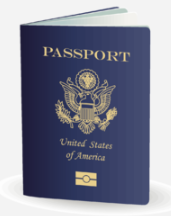 RFID tags
Smart cards
…
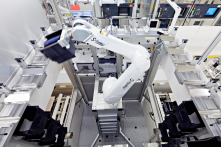 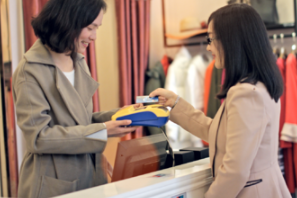 Automation components
Asset tracking systems
Electronic passports
Payment and toll-collection cards
Ubiquitous Computing Era
Security Concerns
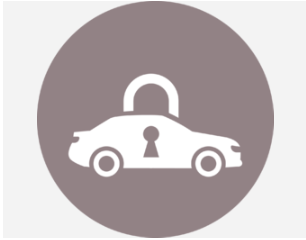 Access control
Security
Privacy protection
…
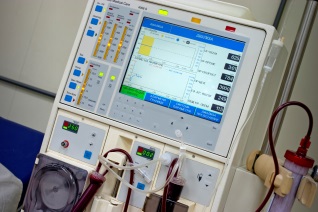 Car key systems
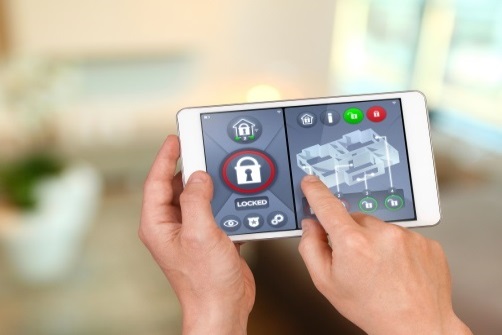 Medical & sensor systems
Smart home
[Speaker Notes: More information:

You can crop a picture (trim slices from the side, top or bottom) by selecting on the slide the picture that you want to crop, going to the “format” menu, selecting “picture…” and in the “picture” dialog box clicking the “picture” button. This opens the crop options. The preview button allows you to see whether the crop achieves the effect you wanted. (If you have an old version of PowerPoint these controls may be located differently - refer to the PowerPoint Help menu.)

Before importing a picture into your presentation save it in a suitable format (eg jpeg) at a resolution of 72 dots per inch if possible. This resolution keeps the size of the picture file small but still displays fine on screen – particularly important if you’re using several pictures, because half a dozen taken on a five megapixel digital camera and imported at full resolution could mean that your presentation is over 20 megabytes in size. This means it will take up unnecessary disk space, will be slow to open and run on many  less powerful computers – and will be too big to e-mail.]
Ubiquitous Computing Era
Good security architectures needed
to resist these attacks!
Need for Security: Same level?
Embedded devices are resource-constrained!

Circuit size, ROM/RAM sizes
Power
Energy
Battery-driven devices
Processing speed: Throughput, delay
Large data transmissions
Real-time control processing
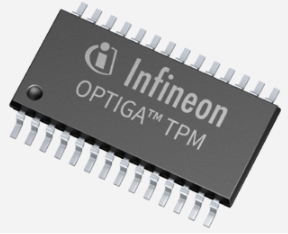 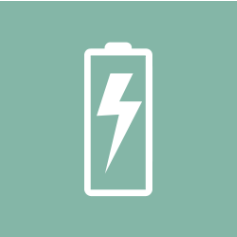 Need for Security: Same level?
Conventional cryptography
Servers
Desktops
Tablets
Smartphones
Need for Security: Same level?
Tailored cryptography for
Embedded systems
RFIDs
Sensor networks
Need for “Tailored” Cryptography
Lightweight cryptography!
Need for “Tailored” Cryptography
Resource-efficient cryptography!
What is resource-efficient cryptography?
Reduces computational efforts to provide security
Less expensive than traditional crypto
Not weak, but “sufficient„ security
Reduced level – key size generally below 128 bits
What is resource-efficient cryptography?
Many proposals/implementations so far
Public-key cryptography: ECC, NTRU, …
Stream ciphers: Grain, Trivium, …
Hash functions: Photon, Quark, …
Block ciphers
Core for symmetric crypto, stream ciphers, MAC, etc
Resource-efficient Block Ciphers
Solutions both from industry and academia
Industry
In case of propriatery solutions, no public evaluation
Generally efficient, but non-standard
Lessons learned: MIFARE, Keeloq (stream cipher), etc attacks
Academia
Good solutions, but sometimes missing industry demands
Resource-efficient Block Ciphers
AES: Standard cipher – but, lightweight?
Actually not too bad for software implementations
But expensive for hardware
Serial implementations get close
Resource-efficient Block Ciphers
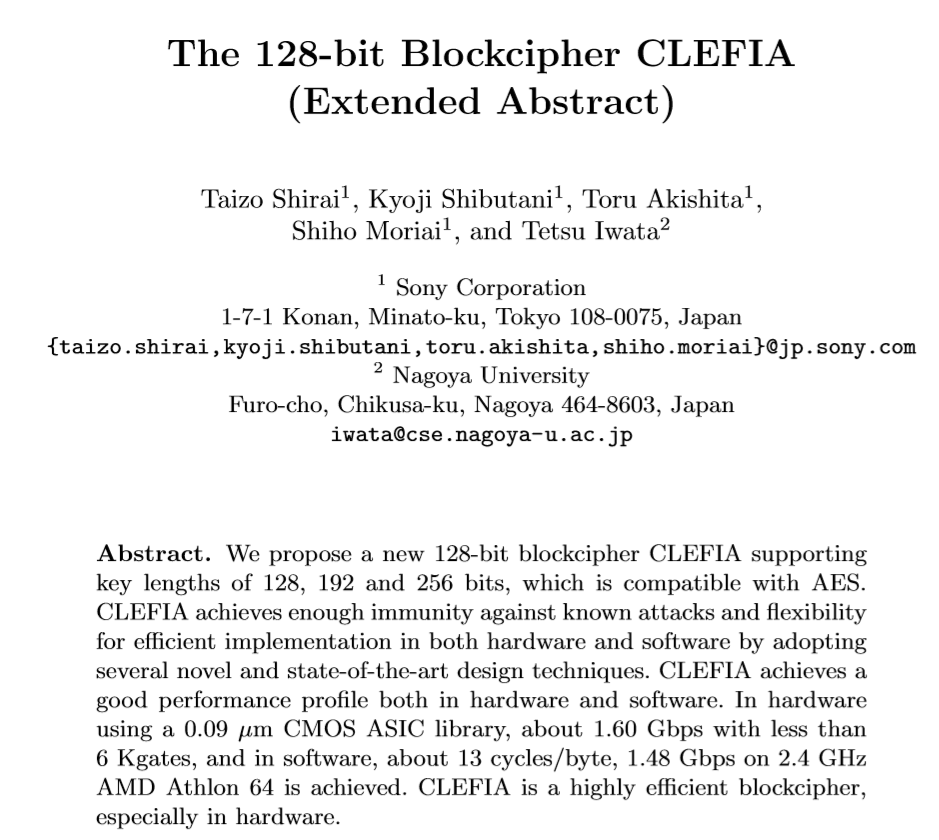 CLEFIA
By SONY
128-bit key minimum
Feistel network
Balancing security, speed, cost
Several Sboxes
ISO standard
[Speaker Notes: More information:

You can crop a picture (trim slices from the side, top or bottom) by selecting on the slide the picture that you want to crop, going to the “format” menu, selecting “picture…” and in the “picture” dialog box clicking the “picture” button. This opens the crop options. The preview button allows you to see whether the crop achieves the effect you wanted. (If you have an old version of PowerPoint these controls may be located differently - refer to the PowerPoint Help menu.)

Before importing a picture into your presentation save it in a suitable format (eg jpeg) at a resolution of 72 dots per inch if possible. This resolution keeps the size of the picture file small but still displays fine on screen – particularly important if you’re using several pictures, because half a dozen taken on a five megapixel digital camera and imported at full resolution could mean that your presentation is over 20 megabytes in size. This means it will take up unnecessary disk space, will be slow to open and run on many  less powerful computers – and will be too big to e-mail.]
Resource-efficient Block Ciphers
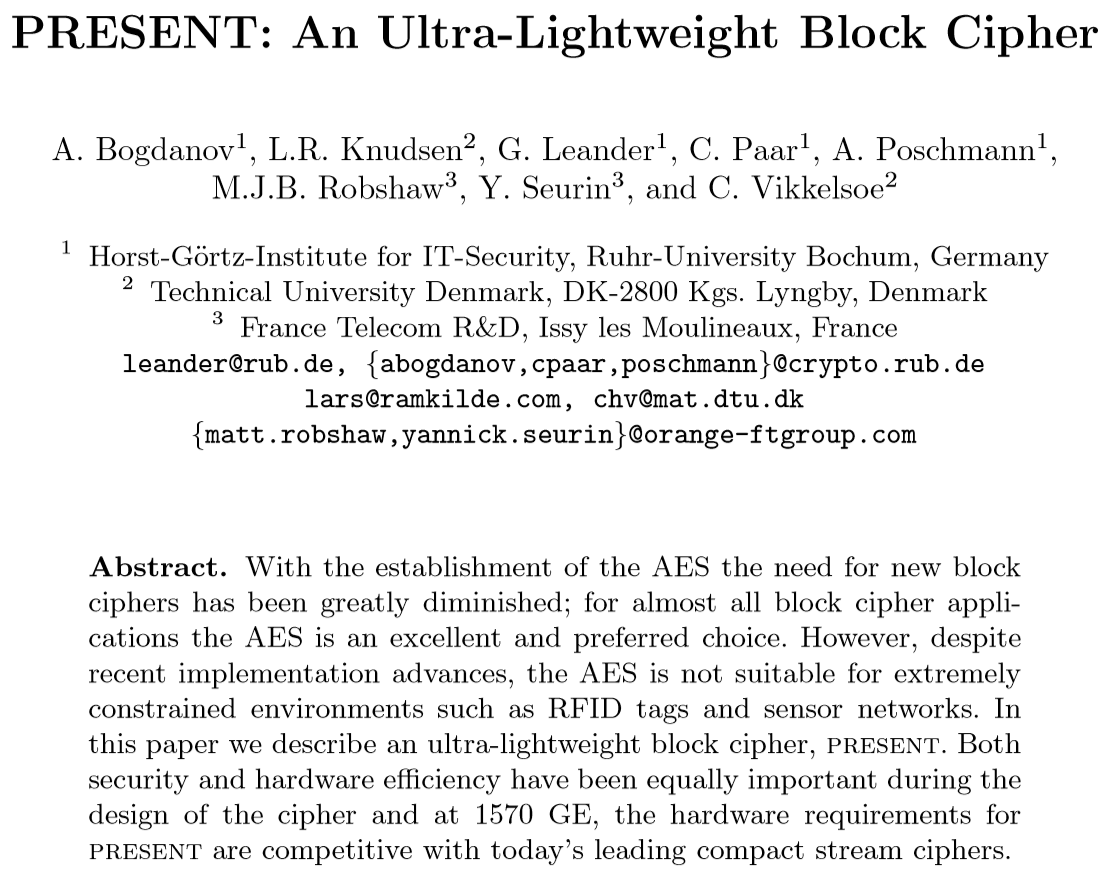 PRESENT
Targeting hardware
Simple but strong design
Well-studied substitution-permutation network (SPN)
Low-area (permutation just wiring in hw!)
ISO Standard
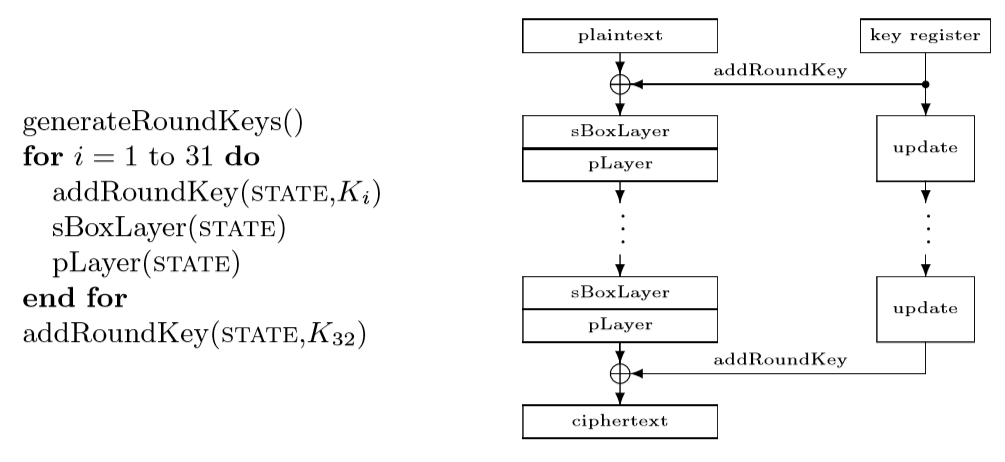 Resource-efficient Block Ciphers
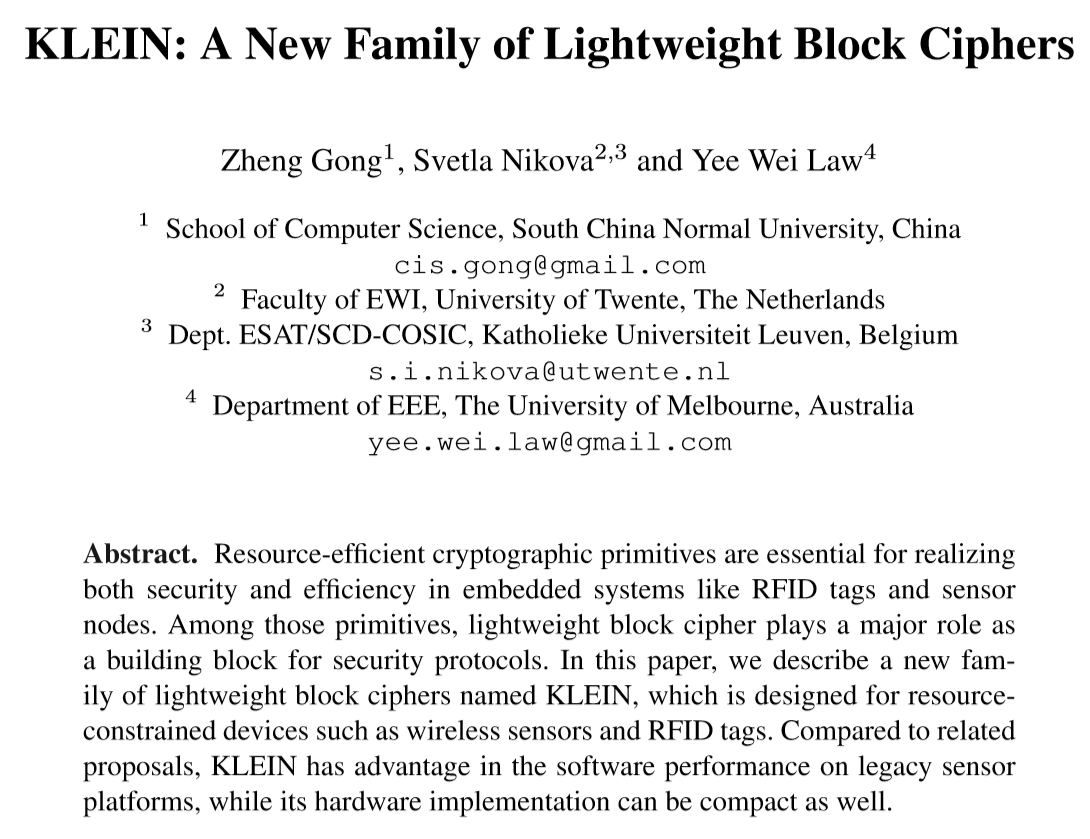 KLEIN
AES-like
Works on nibbles
Involution Sbox
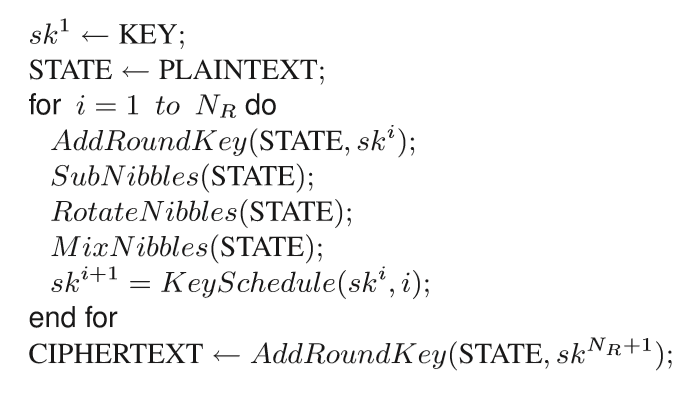 Resource-efficient Block Ciphers
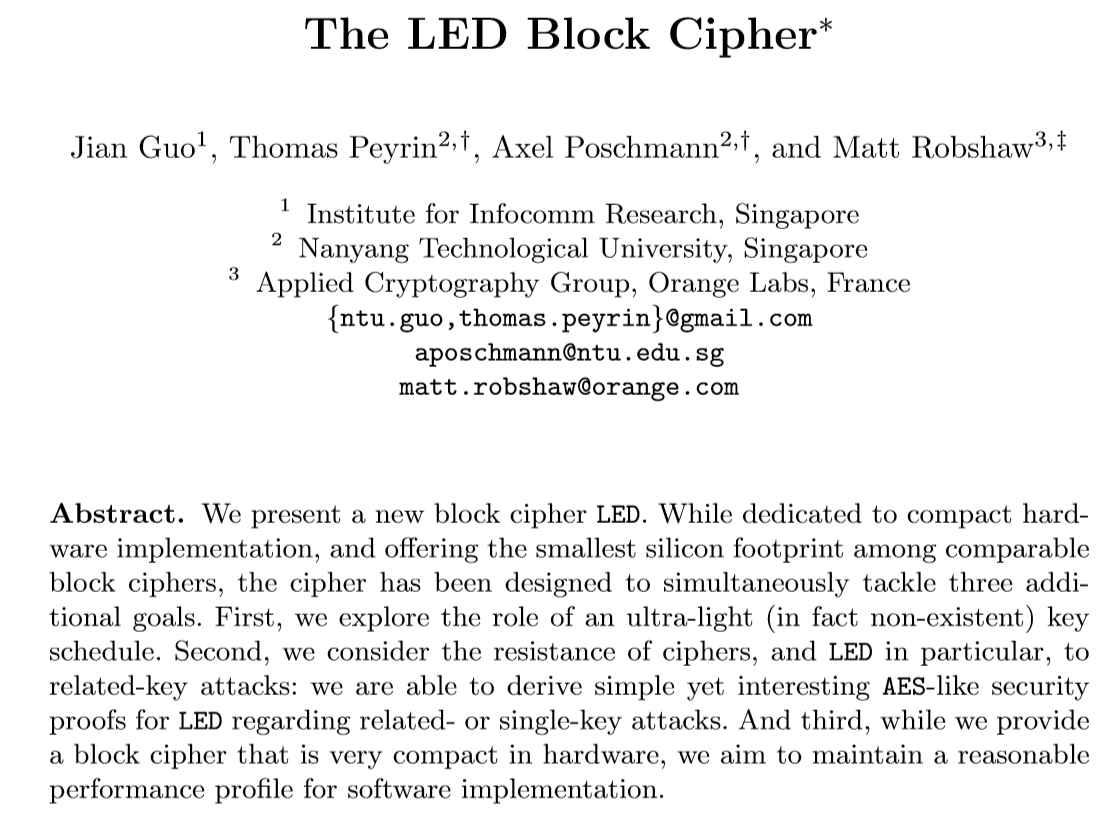 LED
AES-like
Uses PRESENT Sbox
Consists of steps (number based on key size)
Each step 4 rounds
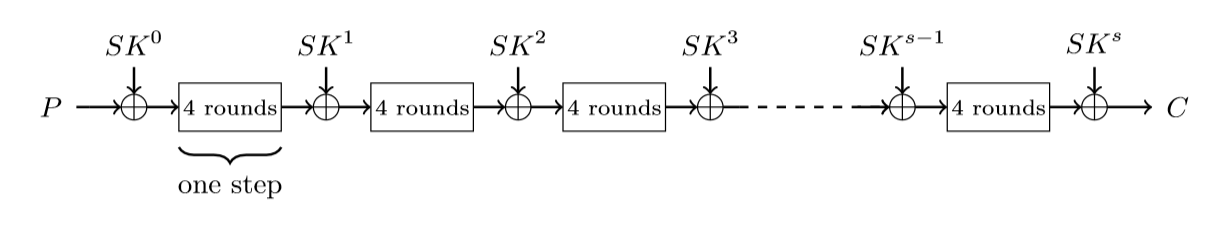 Proposals vs Metrics
Initial proposals mostly address area
There are other important metrics
Security
Number of rounds
Key/data size
Speed/Latency
Area/Power
Implementation
(serial, round-based, unrolled)
[Speaker Notes: More information:

You can crop a picture (trim slices from the side, top or bottom) by selecting on the slide the picture that you want to crop, going to the “format” menu, selecting “picture…” and in the “picture” dialog box clicking the “picture” button. This opens the crop options. The preview button allows you to see whether the crop achieves the effect you wanted. (If you have an old version of PowerPoint these controls may be located differently - refer to the PowerPoint Help menu.)

Before importing a picture into your presentation save it in a suitable format (eg jpeg) at a resolution of 72 dots per inch if possible. This resolution keeps the size of the picture file small but still displays fine on screen – particularly important if you’re using several pictures, because half a dozen taken on a five megapixel digital camera and imported at full resolution could mean that your presentation is over 20 megabytes in size. This means it will take up unnecessary disk space, will be slow to open and run on many  less powerful computers – and will be too big to e-mail.]
mCrypton
HIGHT
ITUBee
LBlock
KLEIN
KLEIN
CLEFIA
KATAN
Piccolo
TWINE
SPECK
LED
KTANTAN
PRESENT
SEA
SIMON
TWINE
LBlock
KLEIN
SPECK
mCrypton
HIGHT
ITUBee
LBlock
KLEIN
KLEIN
CLEFIA
KATAN
Piccolo
TWINE
SPECK
LED
KTANTAN
PRESENT
SEA
SIMON
PRINCE
TWINE
LBlock
KLEIN
SPECK
mCrypton
HIGHT
ITUBee
LBlock
KLEIN
KLEIN
CLEFIA
KATAN
Piccolo
TWINE
SPECK
LED
KTANTAN
PRESENT
SEA
SIMON
PRIDE
PRINCE
TWINE
LBlock
KLEIN
SPECK
PRINCE: Towards Low-latency
Latency: Time to encrypt one block of data








single clock cycle: Unrolled design fashion
Moderate hardware costs
Encryption and decryption with low overhead
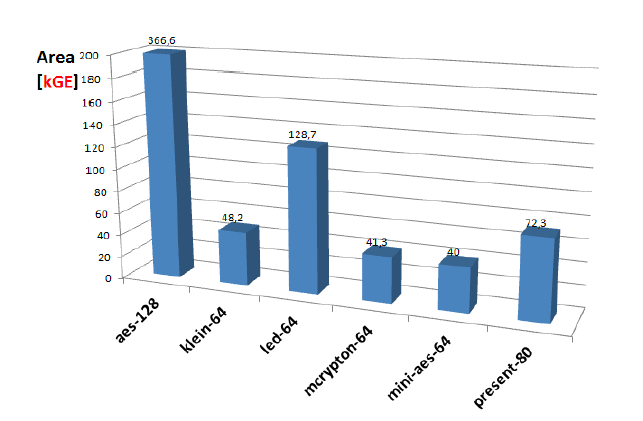 Can we do better?
Graphics credit: Gregor Leander
PRINCE: Towards Low-latency
Latency: Time to encrypt one block of data








single clock cycle: Unrolled design fashion
Moderate hardware costs
Encryption and decryption with low overhead
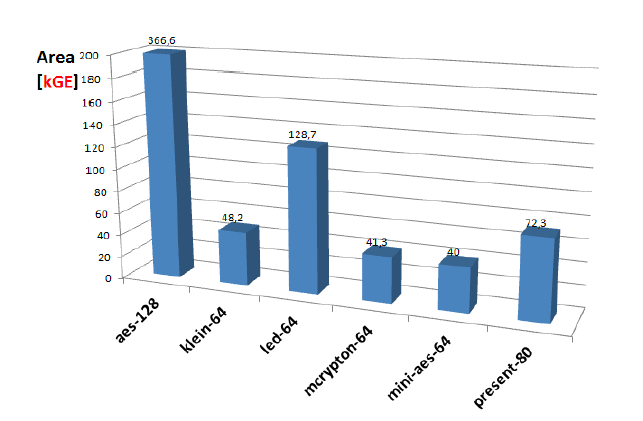 Yes, we can!
Can we do better?
Graphics credit: Gregor Leander
PRINCE: Key Figures
All rounds are unrolled
Cipher can be thought as one big round
Try to keep the cost of one round as low as possible
All rounds same, decreases cost
Minimum overhead for encryption and decryption


64-bit block, 128-bit key
Core cipher with 64-bit key
64-bit whitening keys
12 rounds
PRINCE: Key Figures
64-bit block, 128-bit key
Core cipher with 64-bit key
64-bit whitening keys
12 rounds
All rounds are unrolled
Cipher can be thought as one big round
Try to keep the cost of one round as low as possible
All rounds same, decreases cost
Minimum overhead for encryption and decryption


64-bit block, 128-bit key
Core cipher with 64-bit key
64-bit whitening keys
12 rounds
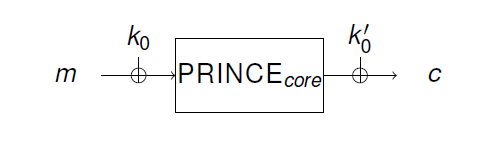 Middle part M’ is an involution linear layer
M and M-1 are derived from M via ShiftRows operations
S: 16 parallel applications of a 4-bit Sbox
PRINCE: Core Cipher
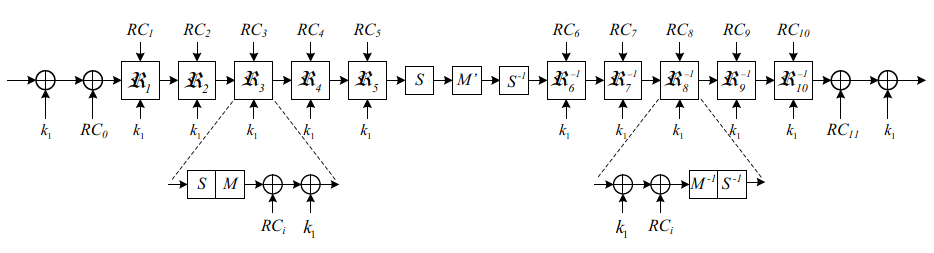 PRINCE: Round-based
11 cycles instead of 12!
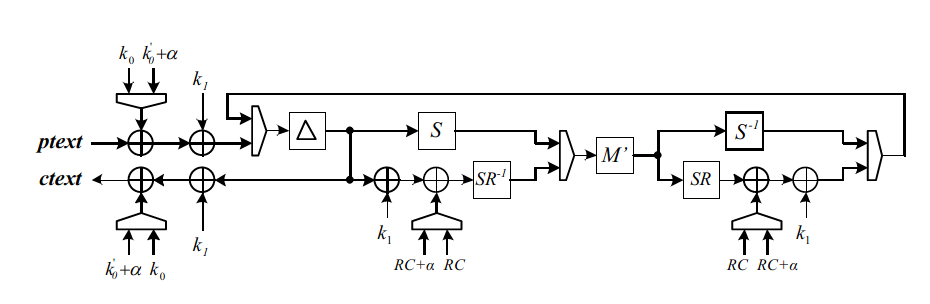 PRINCE: Sbox
Optimize # of gate equivalents (GE) used by Sbox
This is the main area saving
But not necessarily same for serial implementations!
PRINCE: Sbox
64000 Sboxes (and their inverses) with good cryptographic criteria are implemented and synthesized to obtain average gate counts
Smallest Sbox selected
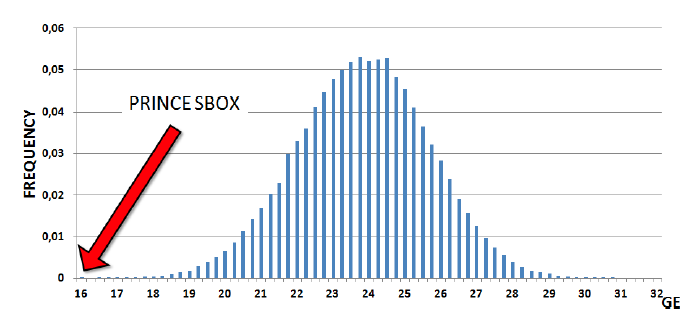 Area distribution of
   good Sboxes (90 nm)
PRINCE: Area Results (kGE)
PRIDE: Target
A block cipher optimized for software implementations on widely-used embedded microprocessors
   (e.g., Atmel ATmega8A)

Benchmark
SPECK-64/128 cipher of NSA* (also uses ATMega8A)
* Beaulieu et al, The Simon and Speck Families of Lightweight Block Ciphers, IACR ePrint Archive 2013/404, 2013
PRIDE: Key Figures
Bitslicing idea used in design
Brings additional permutation without any further effort
Substitution-permutation network
64-bit block, 128-bit key, 64-bit whitening keys
20 rounds
Last round different – no diffusion as it is not necessary
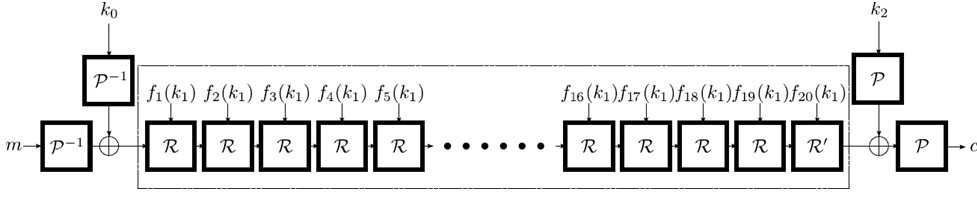 PRIDE: Design
Substitution-Permutation Network (SPN) adopted
Well-understood
PRIDE: Design
Linear layer: Expensive
One PRESENT round‘s linear layer cost:
Just wiring (no cost) in hardware
144 clock cycles in software (Atmel ATmega8A)
PRIDE: Design
Block interleaving construction
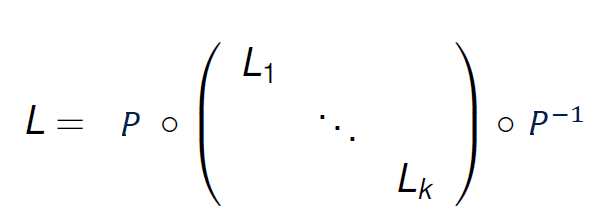 PRIDE: Bitslicing
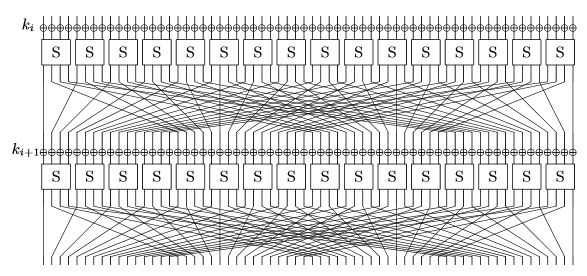 PRIDE: Bitslicing
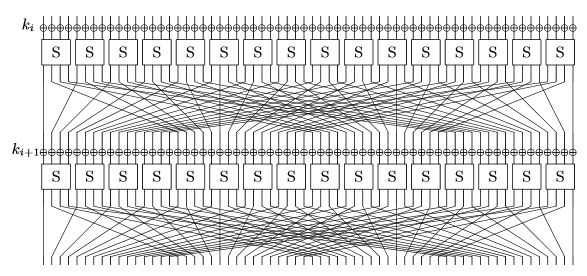 PRIDE: Bitslicing
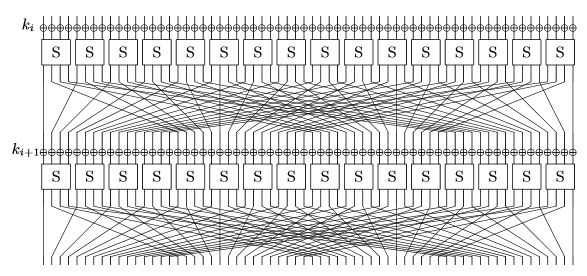 PRIDE: Bitslicing
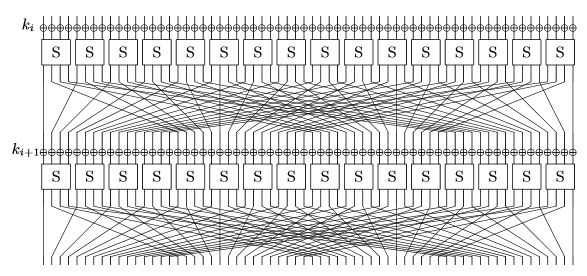 PRIDE: Bitslicing
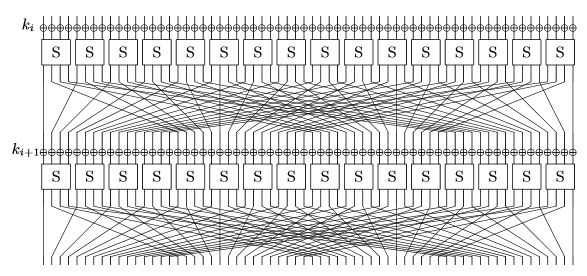 …
PRIDE: Bitslicing
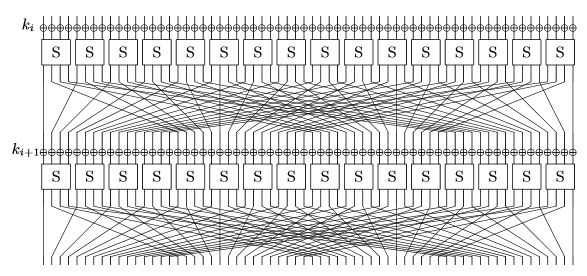 Sbox: ANF
 a’ = fa(a, b, c, d)
       b’ = fb(a, b, c, d)
       c’ = fc(a, b, c, d)
       d’ = fd(a, b, c, d)
…
PRIDE: Bitslicing
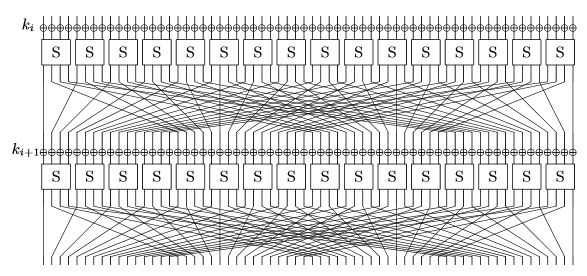 Additional permutation
Sbox: ANF
 a’ = fa(a, b, c, d)
       b’ = fb(a, b, c, d)
       c’ = fc(a, b, c, d)
       d’ = fd(a, b, c, d)
…
PRIDE:Implementation View
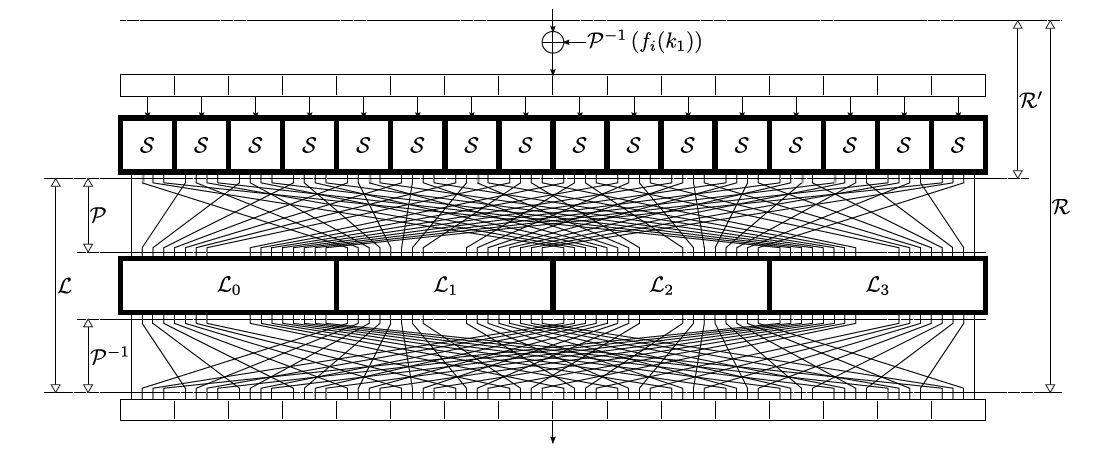 Permutation
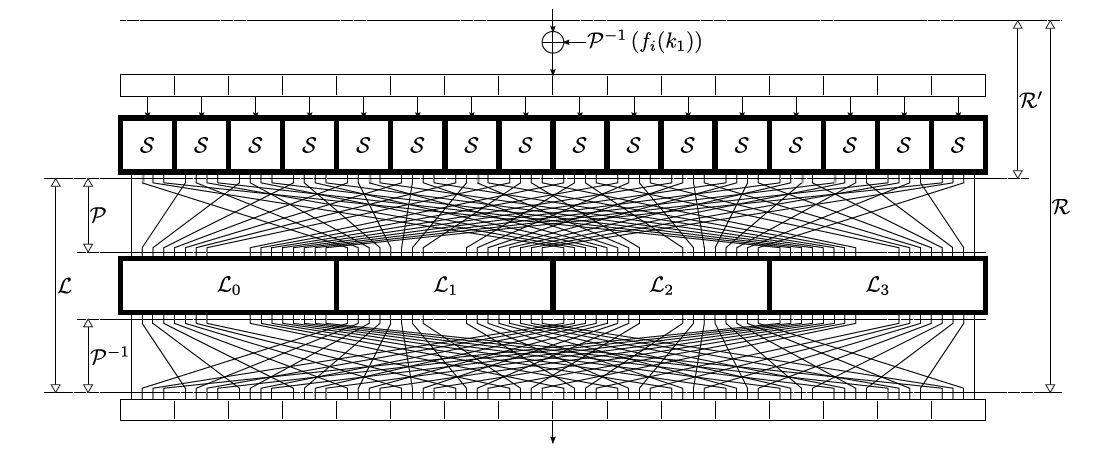 Sbox
Permutation
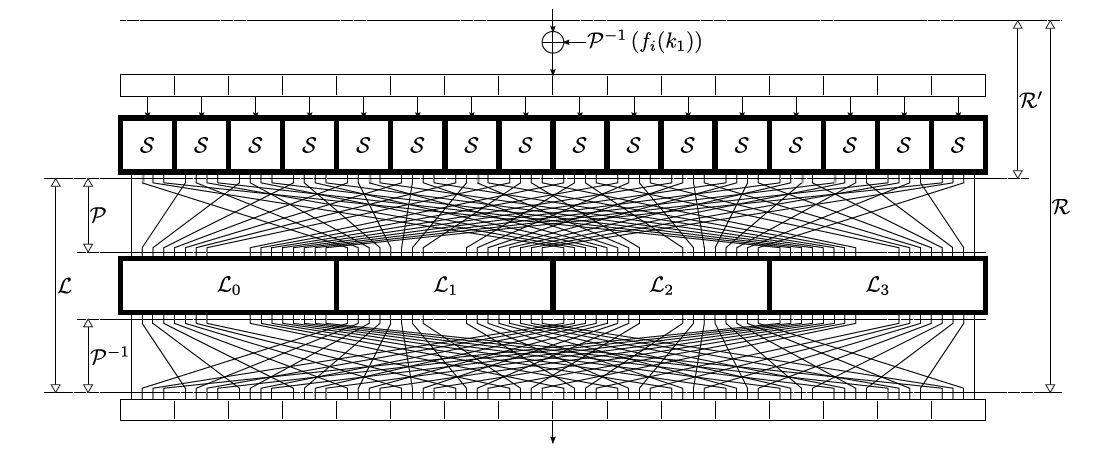 Sbox
Permutation
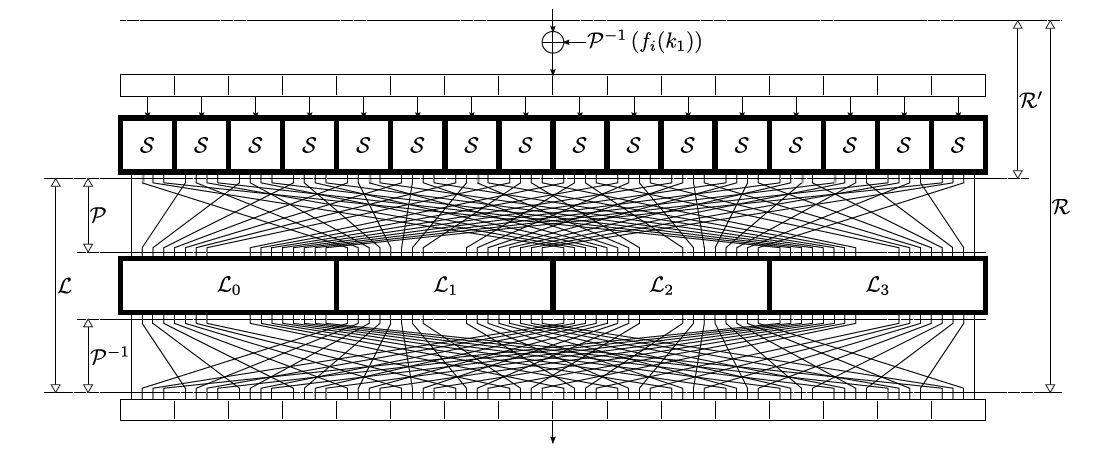 Sbox
Permutation
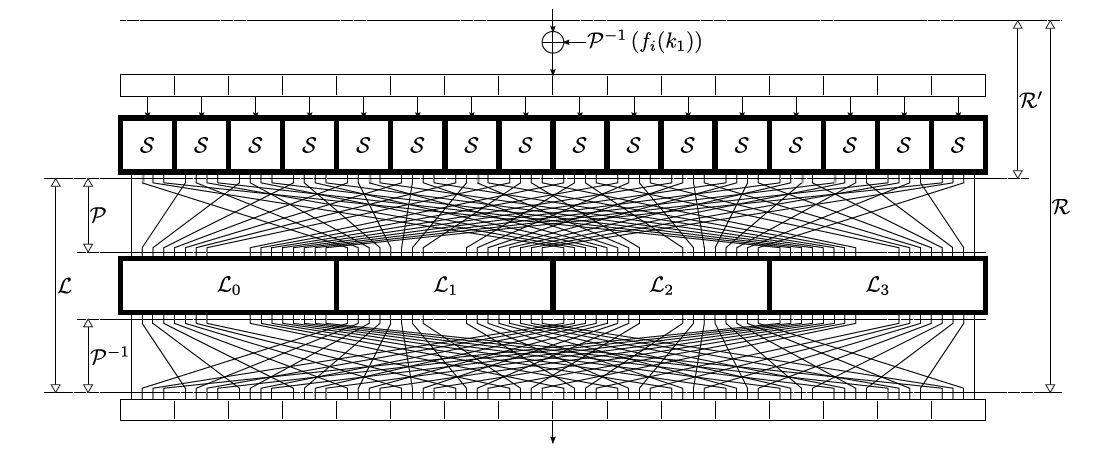 Sbox
Permutation
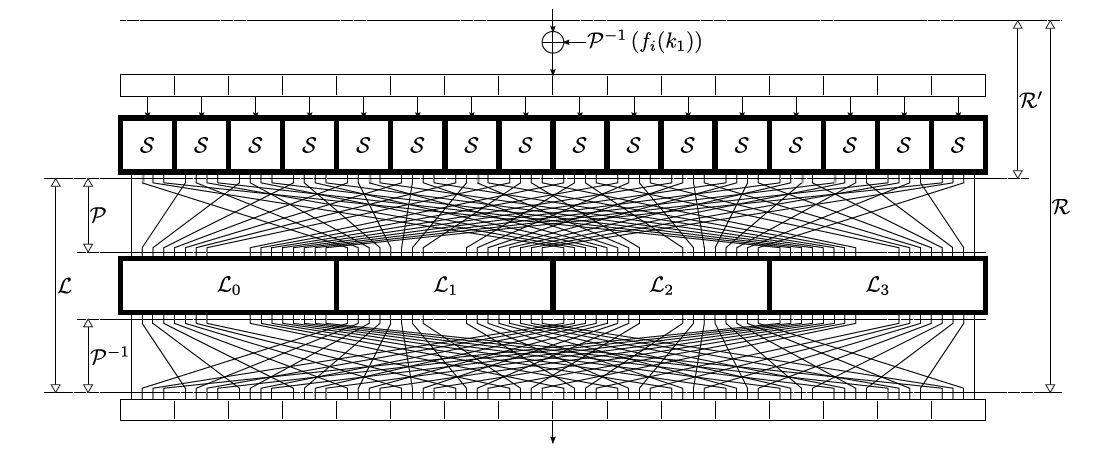 Sbox
Permutation
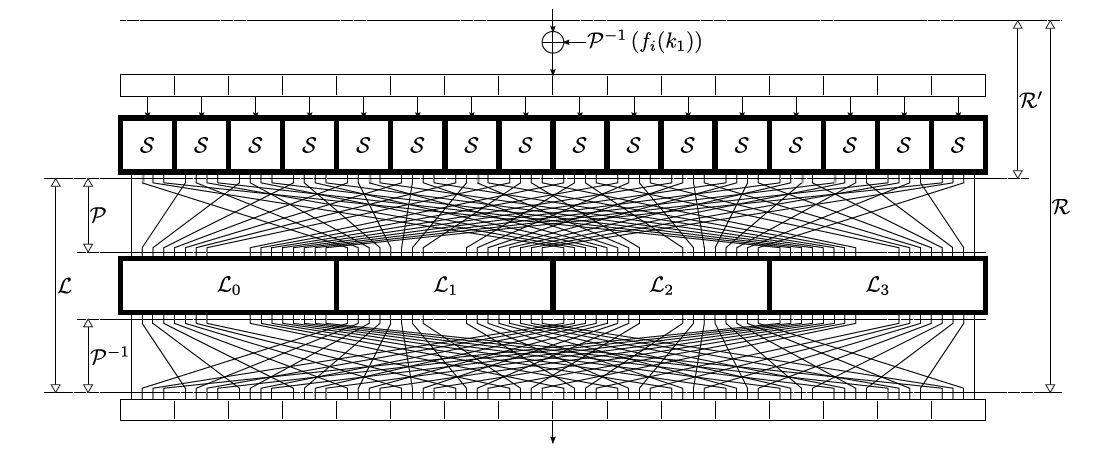 4-bit
involution
Sbox
(formulation)
4-bit
involution
Sbox
(formulation)
R0’ = R4 XOR (R0 AND R2)
R2’ = R6 XOR (R2 AND R4)
R4’ = R0 XOR (R0’ AND R2’)
R6’ = R2 XOR (R2’ AND R4’)
10 instructions
4-bit
involution
Sbox
(formulation)
R0’ = R4 XOR (R0 AND R2)
R2’ = R6 XOR (R2 AND R4)
R4’ = R0 XOR (R0’ AND R2’)
R6’ = R2 XOR (R2’ AND R4’)
R1’ = R5 XOR (R1 AND R2)
R3’ = R7 XOR (R3 AND R5)
R5’ = R1 XOR (R1’ AND R3’)
R7’ = R3 XOR (R3’ AND R5’)
10 instructions
10 instructions
4-bit
involution
Sbox
(formulation)
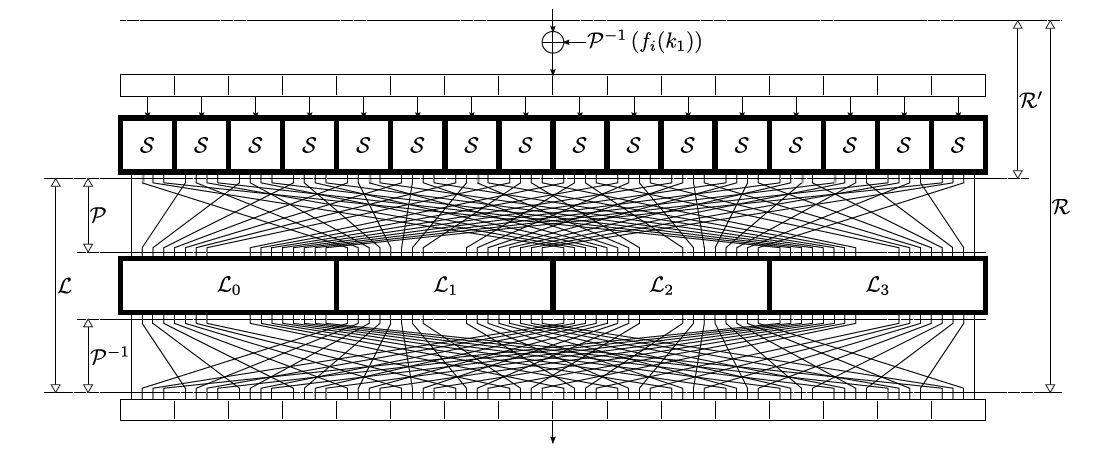 Linear Layer
Linear Layer
L0
Linear Layer
L0
L1
Linear Layer
L0
L1
L2
Linear Layer
L0
L1
L2
L3
Linear Layer
L0
L1
L2
L3
16 x 16 matrices!
Linear Layer
L0
L1
L2
L3
16 x 16 matrices!
Should not be very costly: Look for efficiently implementable Li!
PRIDE: How to Choose Li
Looking for “the cheapest implementation of a given linear layer L”?
PRIDE: How to Choose Li
Looking for “the cheapest implementation of a given linear layer L”?
NO!
Instead...
“Which good linear layer can be implemented with ‘N‘ minimum instructions”?
In turn it gives us also...
# of clock cycles for speed
#of bytes for code size
PRIDE: How to Choose Li
Focus on smaller linear layers Li – Block interleaving helps!
Reduces the search space
Search for ‘efficient‘ permutation matrices
Look for 4 efficiently-implementable 16x16 binary permutation matrices
Similar to Sbox search of Ullrich et al.*
Search performed on hardware platform instead of software platform
Faster search, larger search space
* Ullrich et al., Finding Optimal Bitsliced Implementations of 4 x 4-bit S-boxes, SKEW 2011
PRIDE: Search on Hardware
Search in a subset of possible 16 x 16 matrices using an FPGA
16 x 16 still quite large...
Li
8 x 8
Limit number of instructions
CLC, EOR, MOV, MOVW, CLR, SWAP, ASR, ROR, ROL, LSR, LSL
Limit number of used registers
2 state, 4 temporary registers
Try all possible combinations of instructions and registers
Save the matrices generating appropriate code
Out of these, look for the ones with least instructions
Ended up with 36 instructions for the whole linear layer!
L0=7, L1=11, L2=7, L3=11, L0-1=7, L1-1=13, L2-1=7, L3-1=13
PRIDE: Results
* Data & key read-write omitted
Performance on Atmel AVR 8- bit microcontroller (encryption)
PRIDE decryption: 1570 clock cycles and 282 bytes
Results close to SPECK
Good results for a “traditional” design
Threshold Implementation: PRINCE
Bozilov et al (KU Leuven) at LWC Workshop 2016
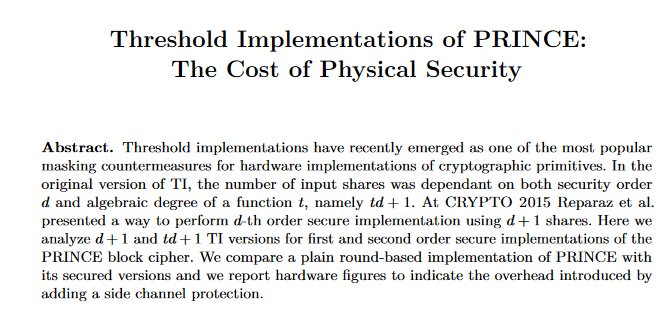 Applied on PRINCE Sbox: Algebraic degree 3, Class Q294 
Unprotected, round-based PRINCE
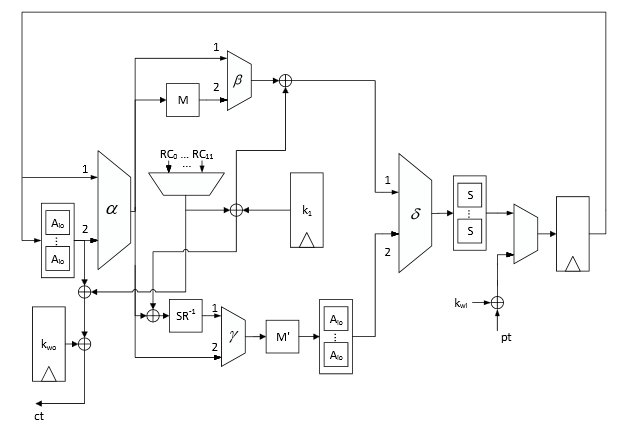 [Speaker Notes: Mention affine transformations.
Separating nonlinear operations means 3 clock cycles for single PRINCE Sbox call.]
Class Q294 sharing, first-order secure, 3 by 3 sharing
No re-masking, sharing is uniform
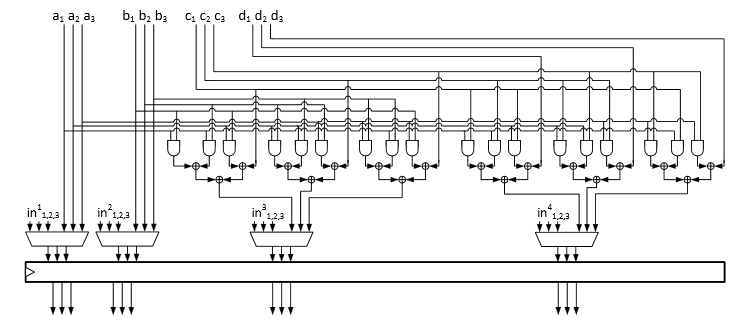 Class Q294 sharing, second-order secure, 5 by 10 sharing
Re-masking applied
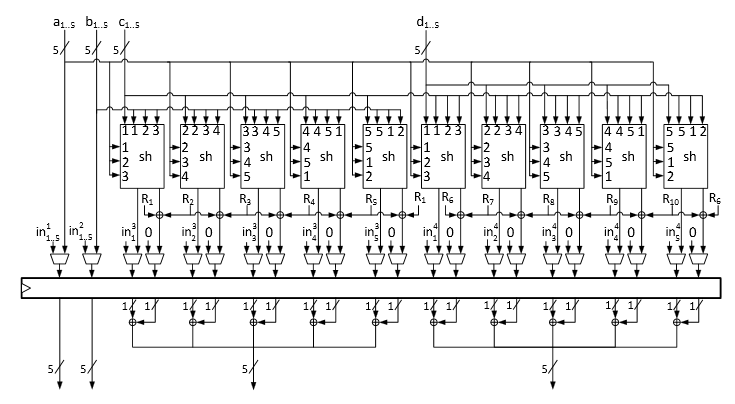 PRINCE-128 (round-based implementation) unprotected

PRINCE-128 (round-based implementation) 1st-order secure

PRINCE-128 (round-based implementation) 2nd-order secure
[Speaker Notes: Results better than our back-the-envelope 1st order estimations (~20k)
No evaluation available.]
Side-channel ResistantResource-efficient Block Ciphers
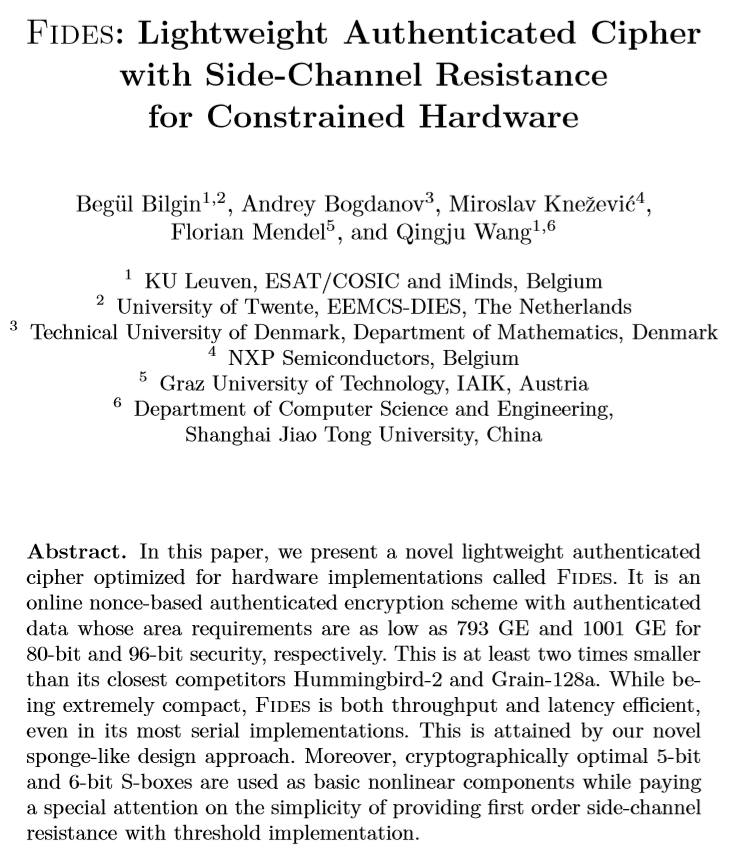 Side-channel ResistantResource-efficient Block Ciphers
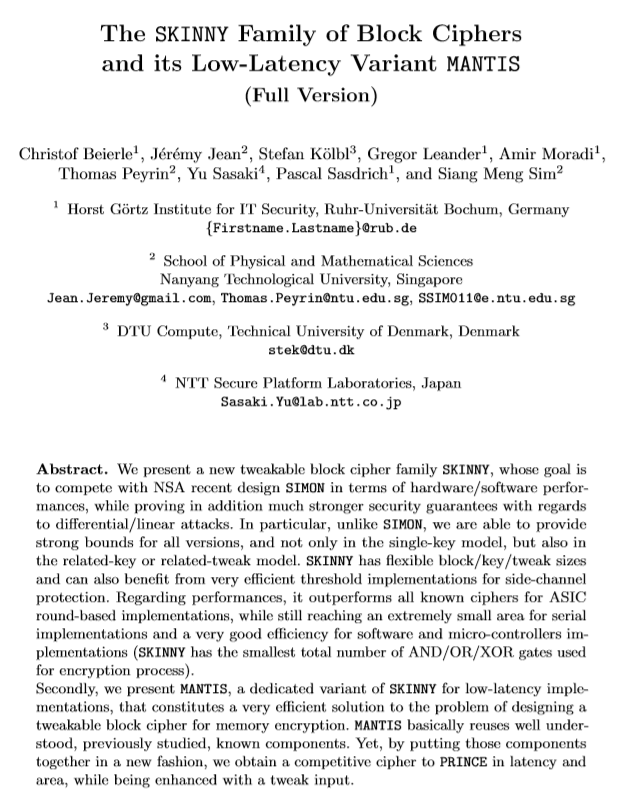 Side-channel ResistantResource-efficient Block Ciphers
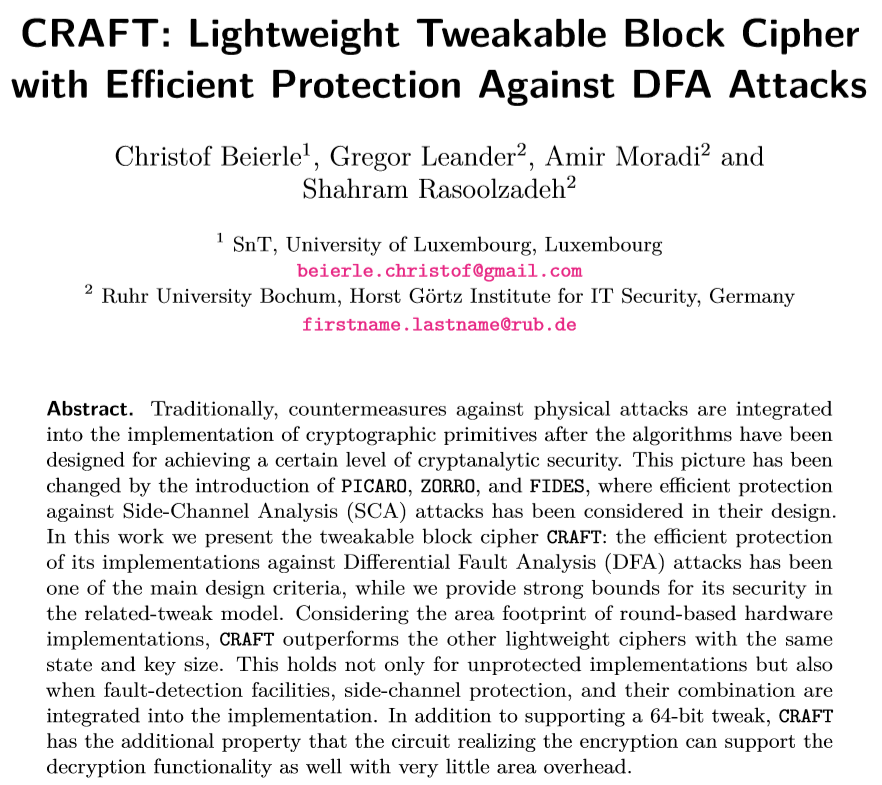 Thanks for listening.

Any questions?